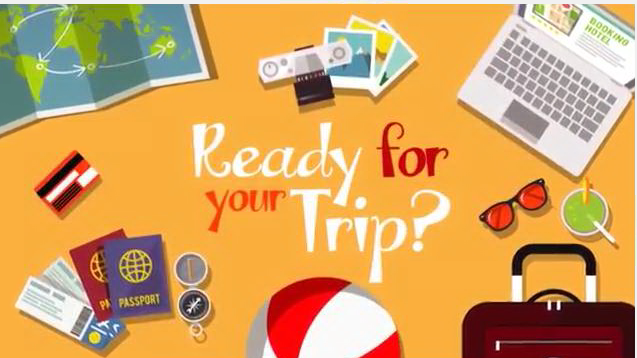 Vaccinate before travel!
PAHO has developed a series of animated videos to promote measles and rubella vaccination. The first video is for vaccination among travelers. The videos are for use on social media. You can access the first video here:
https://www.youtube.com/watch?v=d6ioZDhKsA0